Lonquén Gonzalo Díaz (GD-D-00294)
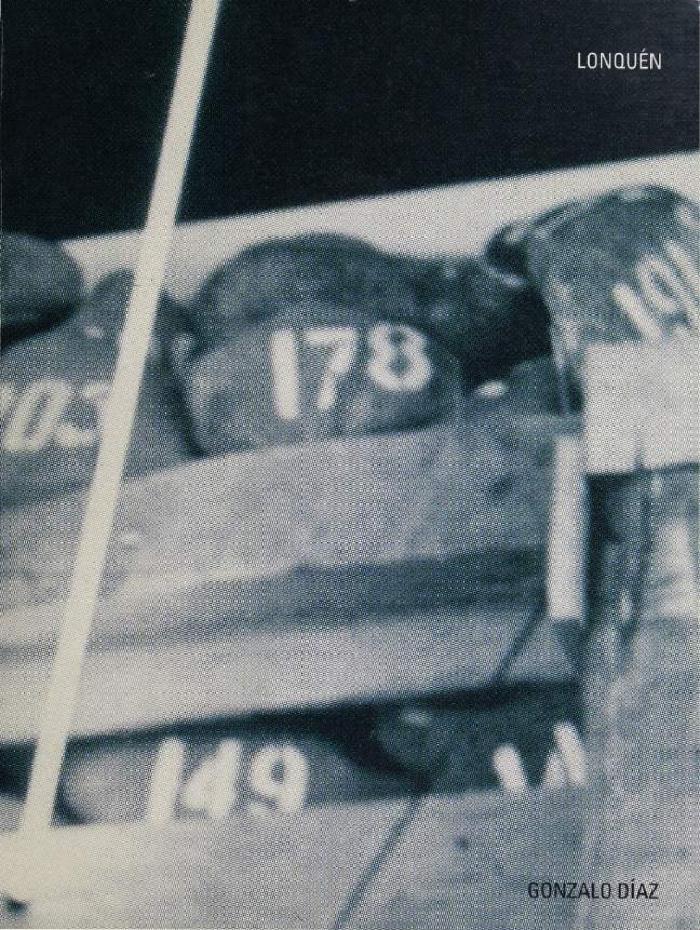 Dossier Lonquén de Gonzalo Díaz (GD-D-00258)
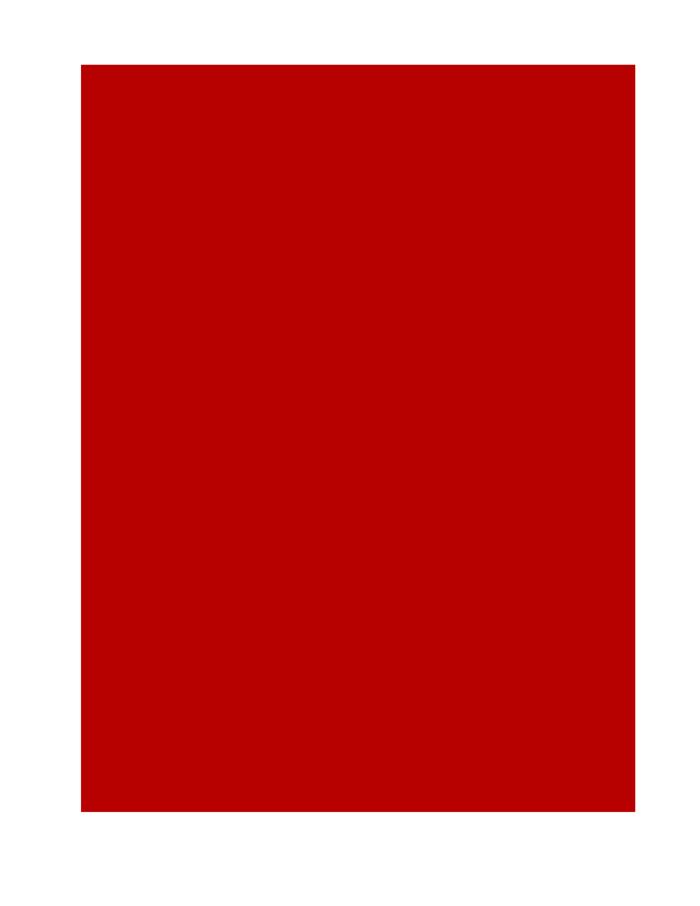 Arte y Política (GD-D-00225)
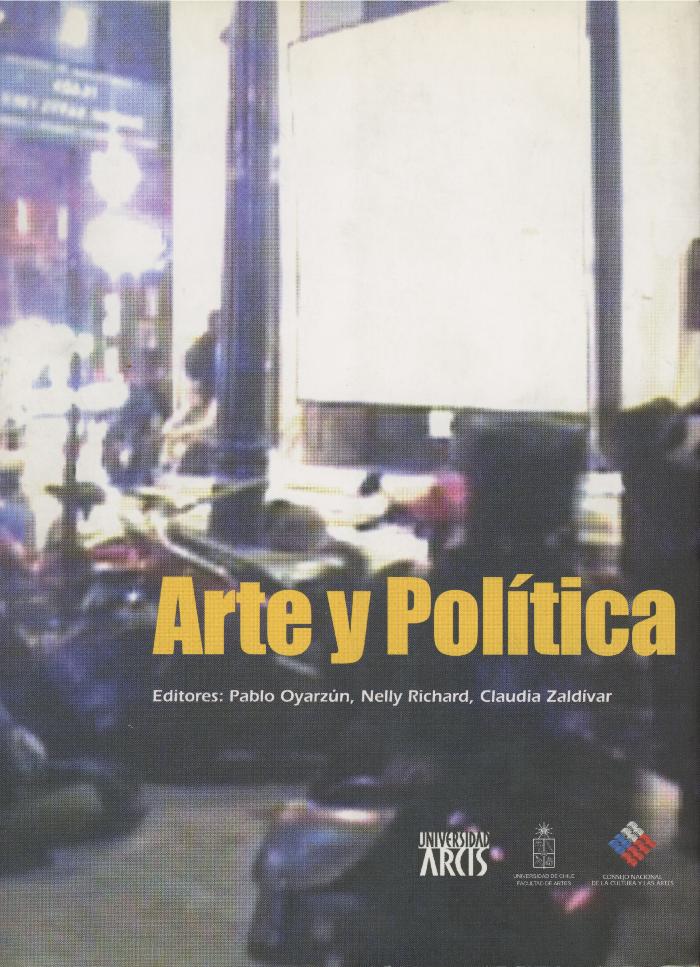 Revista de Teoría del Arte Nº 10 (GD-D-00218)
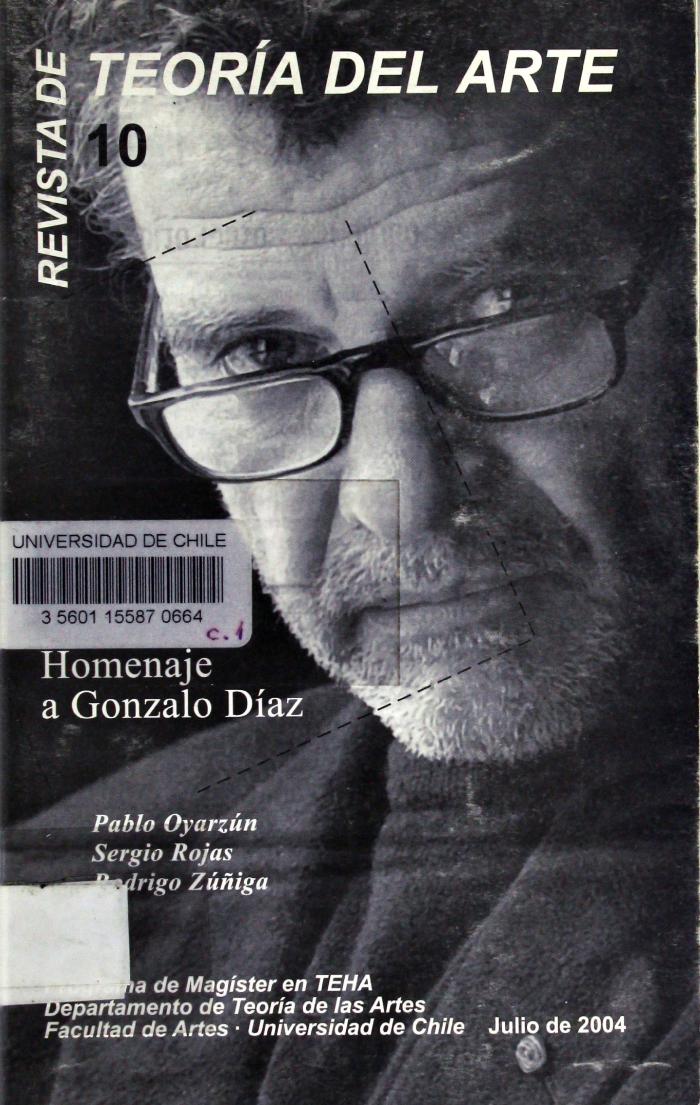